«Я и мой ребёнок на улице»
Презентацию к занятию в клубе СемьЯ подготовила
Готовцева Е.А. ГБОУ СКОШ 
VIII вида № 486
г. Москва, октябрь 2013
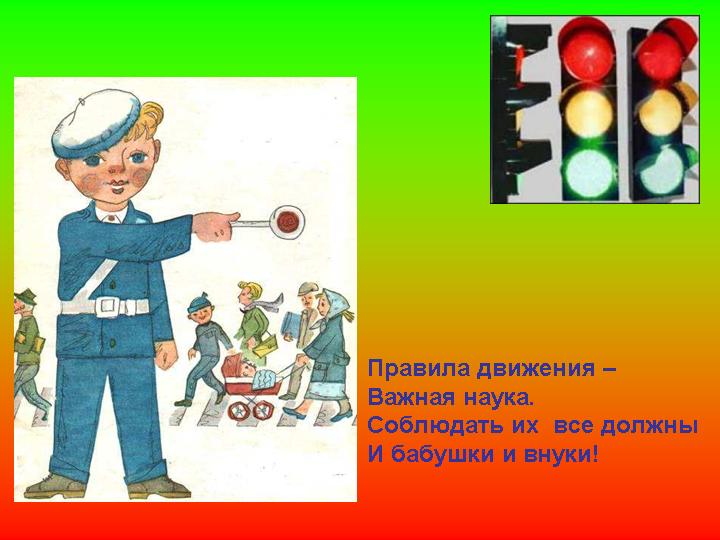 .
Улица. Тротуар. Проезжая часть
.
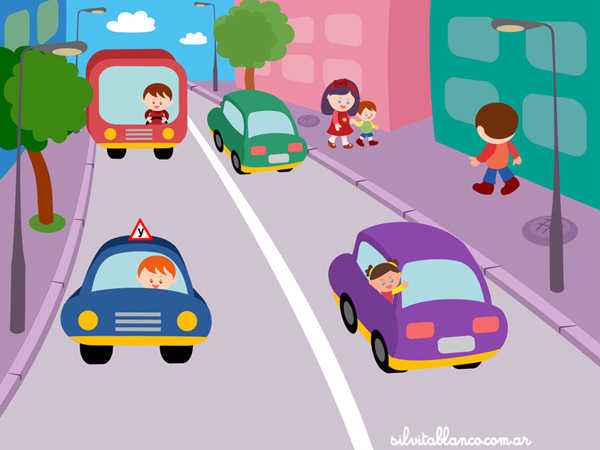 Пешеходы должны ходить только по тротуару
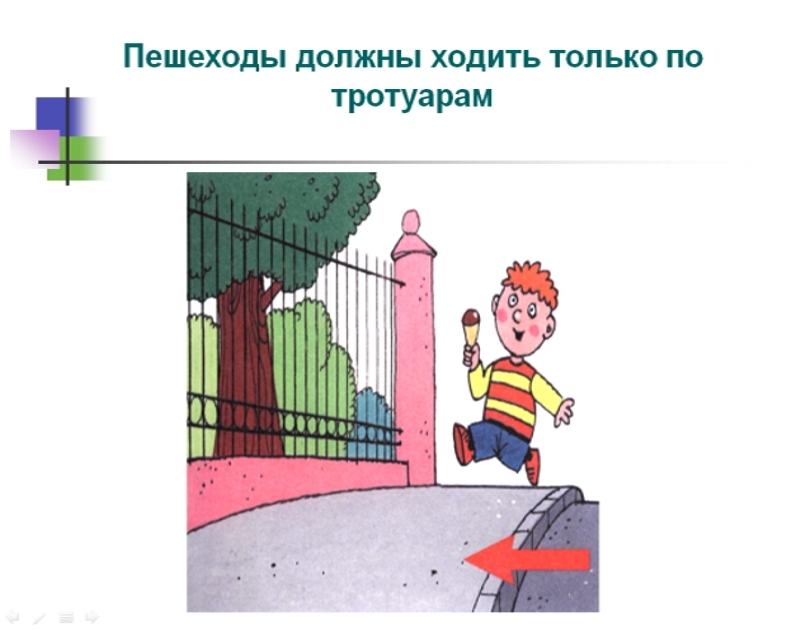 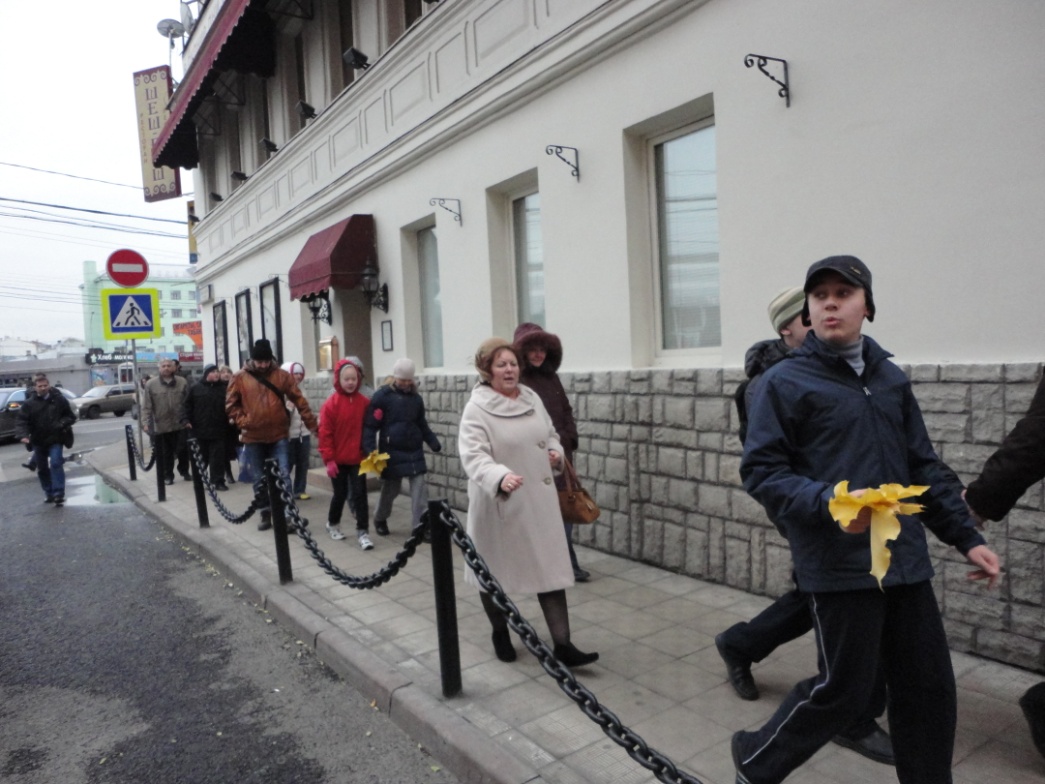 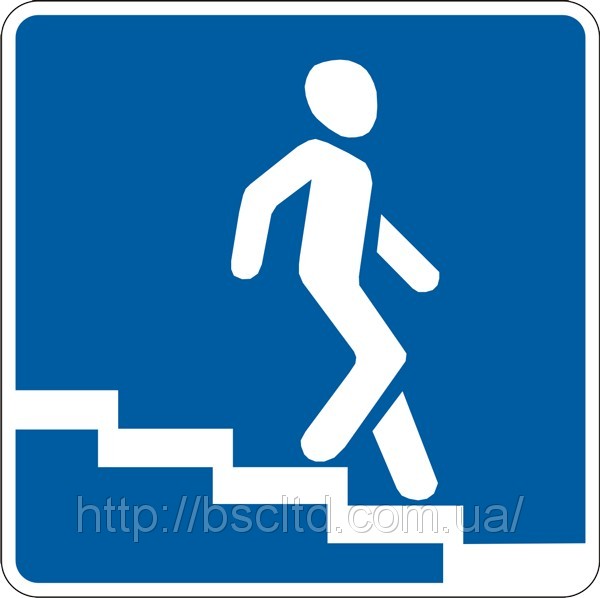 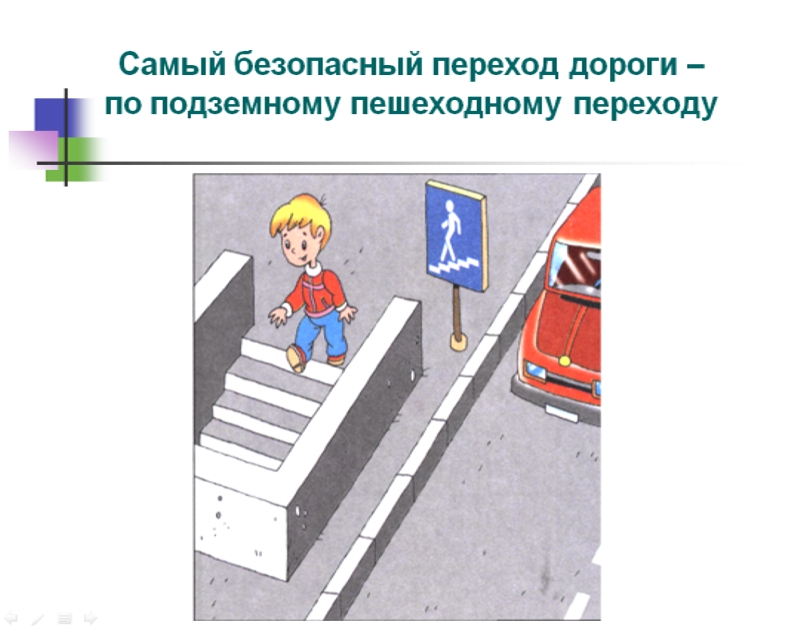 Где ведут ступеньки вниз,
Ты спускайся, не ленись.
Знать обязан пешеход:
Здесь поземный переход
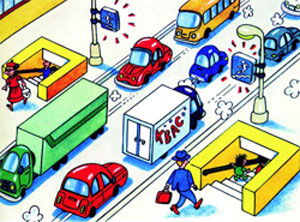 Пешеходный переход обозначается знаком «Пешеходный переход» и дорожной разметкой
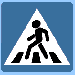 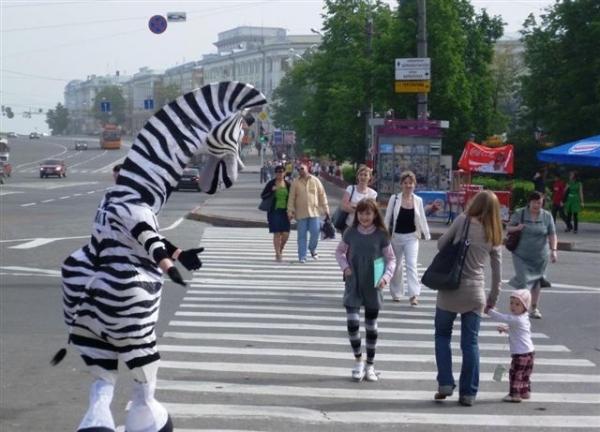 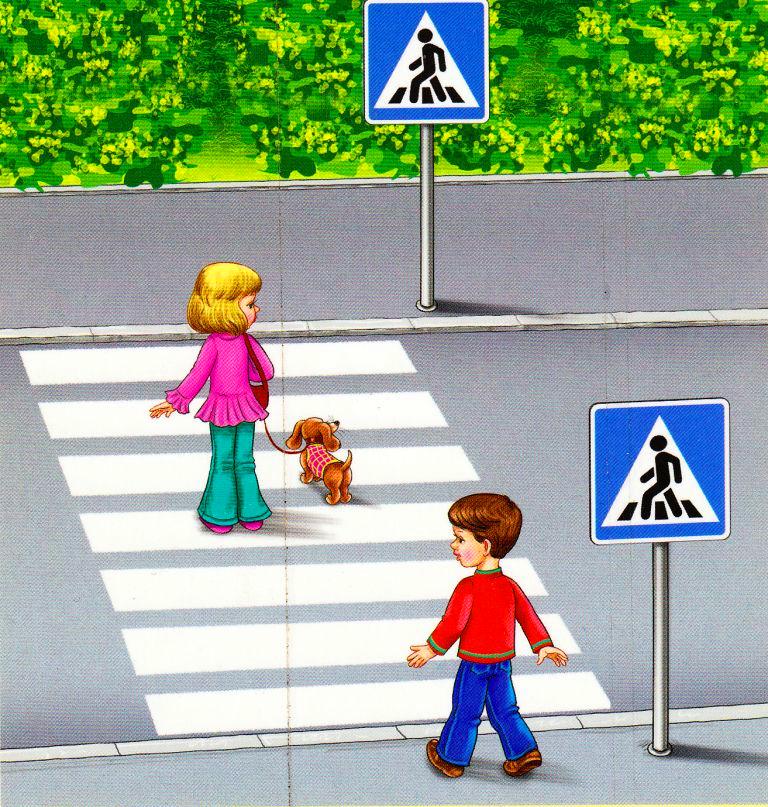 Задача каждого родителя - изучать азбуку движения пешехода на дороге со своим ребенком.
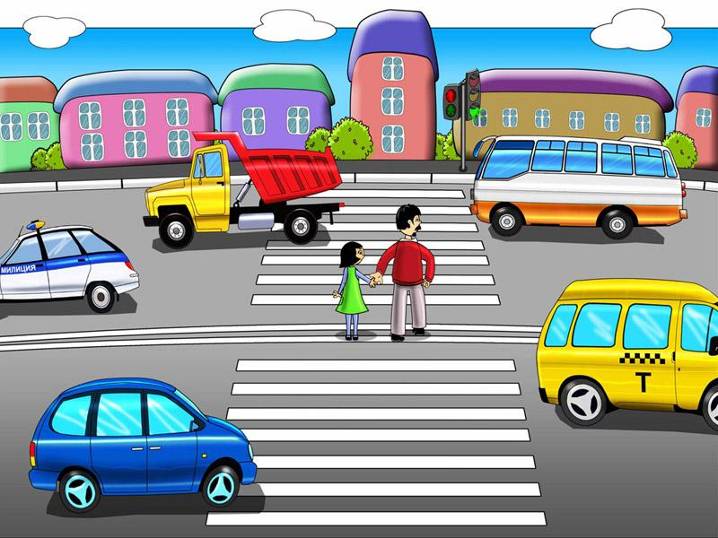 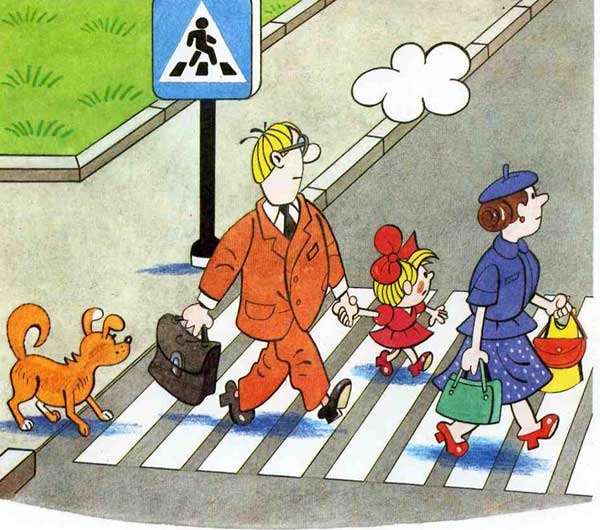 Светофор
Красный и жёлтый сигналы светофора – запрещающие. Зелёный - разрешающий
стой            жди            иди
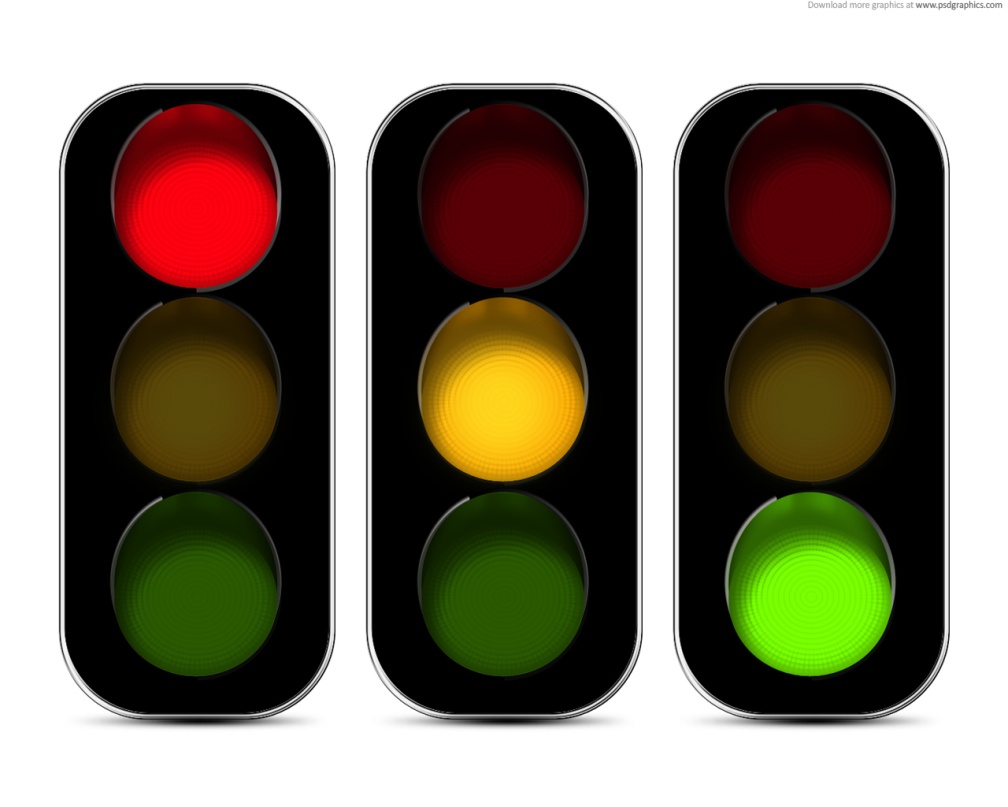 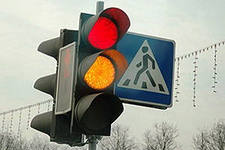 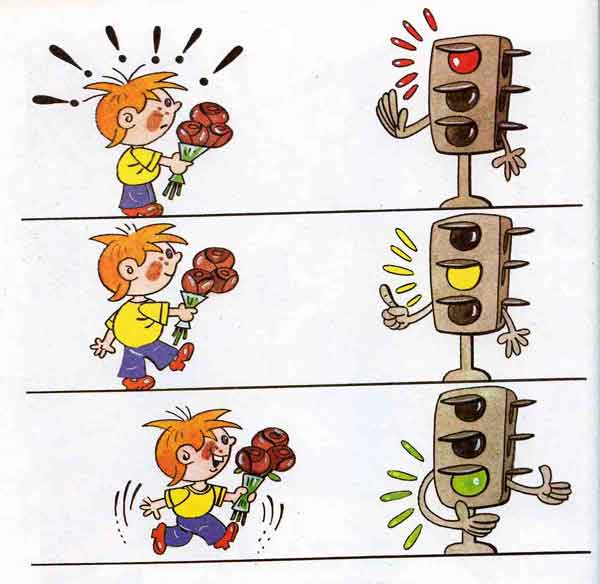 УРОКИ ПЕШЕХОДА
Внимательно следи за сигналами светофора
Дорогу всегда переходи по переходу
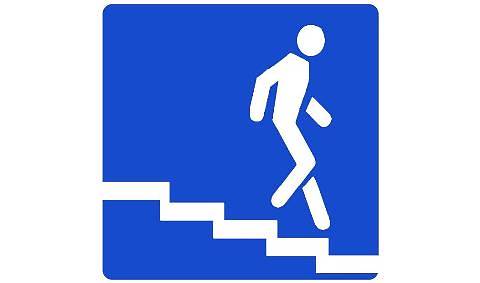 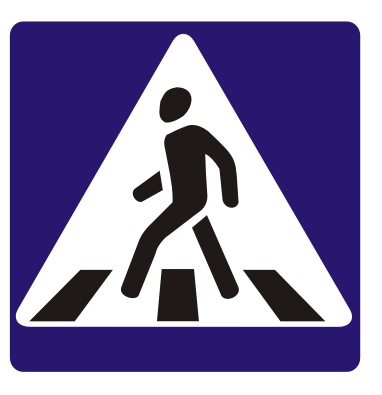 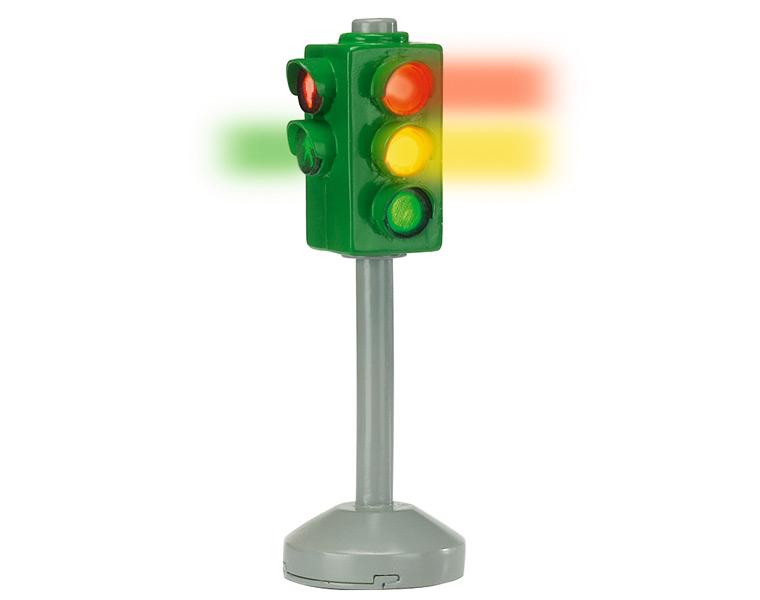 СПАСИБО ЗА ВНИМАНИЕ!
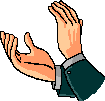